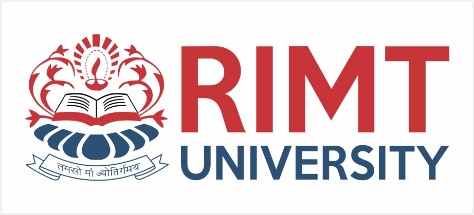 COMMUNICATIVE ENGLISH / BENG-1101
Course Name: B.Tech (Common to all branches)Semester: First
Prepared by: AMIT MOHAN 
    Head & Assistant Professor
education for life                                          www.rimt.ac.in
1
Dr.Nitin Thapar_SOMC_ITFM
Department of English
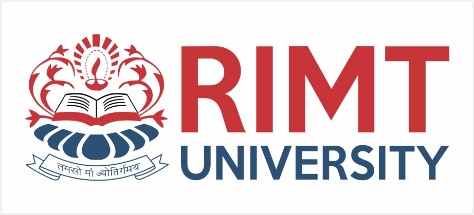 Topic Discussed
phonetics

What is Phonetics?
Airstream Mechanism
Department of English
education for life                                          www.rimt.ac.in
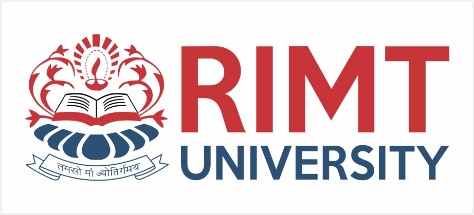 What is Phonetics?
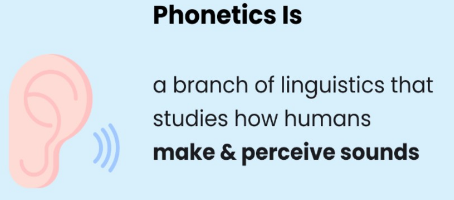 Phonetics is the study of the production, transmission and reception of speech sounds. It studies speech organs, sound wave; the physical way in which sound is transmitted through air from one person to another.​
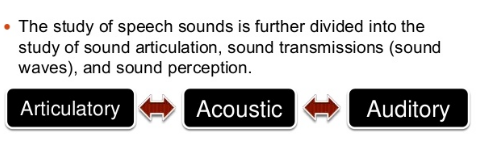 Department of English
education for life                                          www.rimt.ac.in
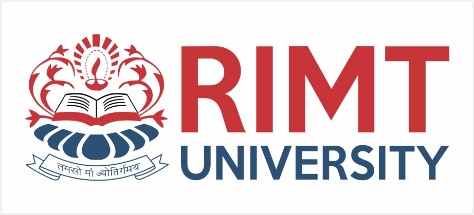 Airstream mechanism
In phonetics, the airstream mechanism is the method by which airflow is created in the vocal tract. It means the air that we produced by our lungs. There are different airstream for different sounds. There are three types of airstream mechanisms are used in human speech and each mechanism has a different initiator. All the three mechanisms may be used to push air out (i.e. called egressive) or to pull it in (i.e. called ingressive). 

The different types of airstream mechanism are: 
a. Pulmonic Airstream Mechanism
b. Glottalic Airstream Mechanism
c. Velaric Airstream Mechanism
Department of English
education for life                                          www.rimt.ac.in
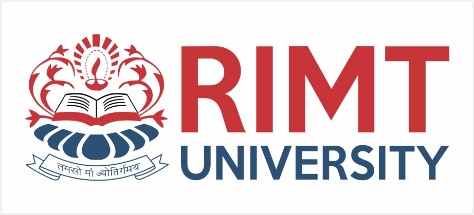 airstream mechanism
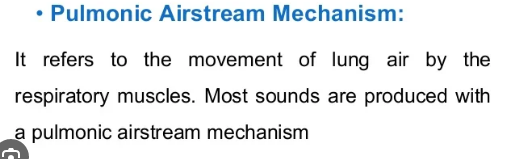 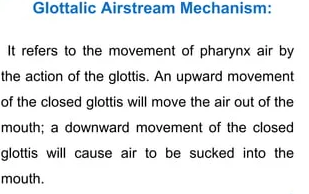 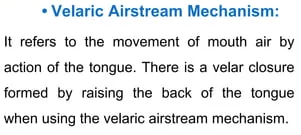 Department of English
education for life                                          www.rimt.ac.in
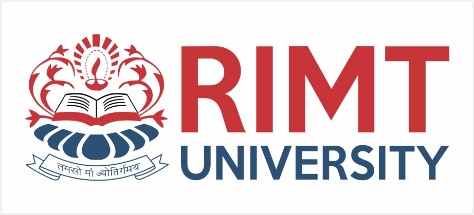 Classification
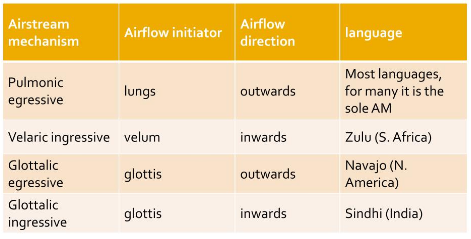 Department of English
education for life                                          www.rimt.ac.in
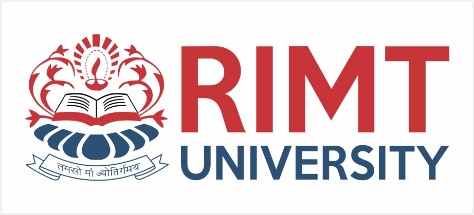 Topics Discussed in Next Lecture
Phonetics

Organs of Speech
Department of English
education for life                                          www.rimt.ac.in